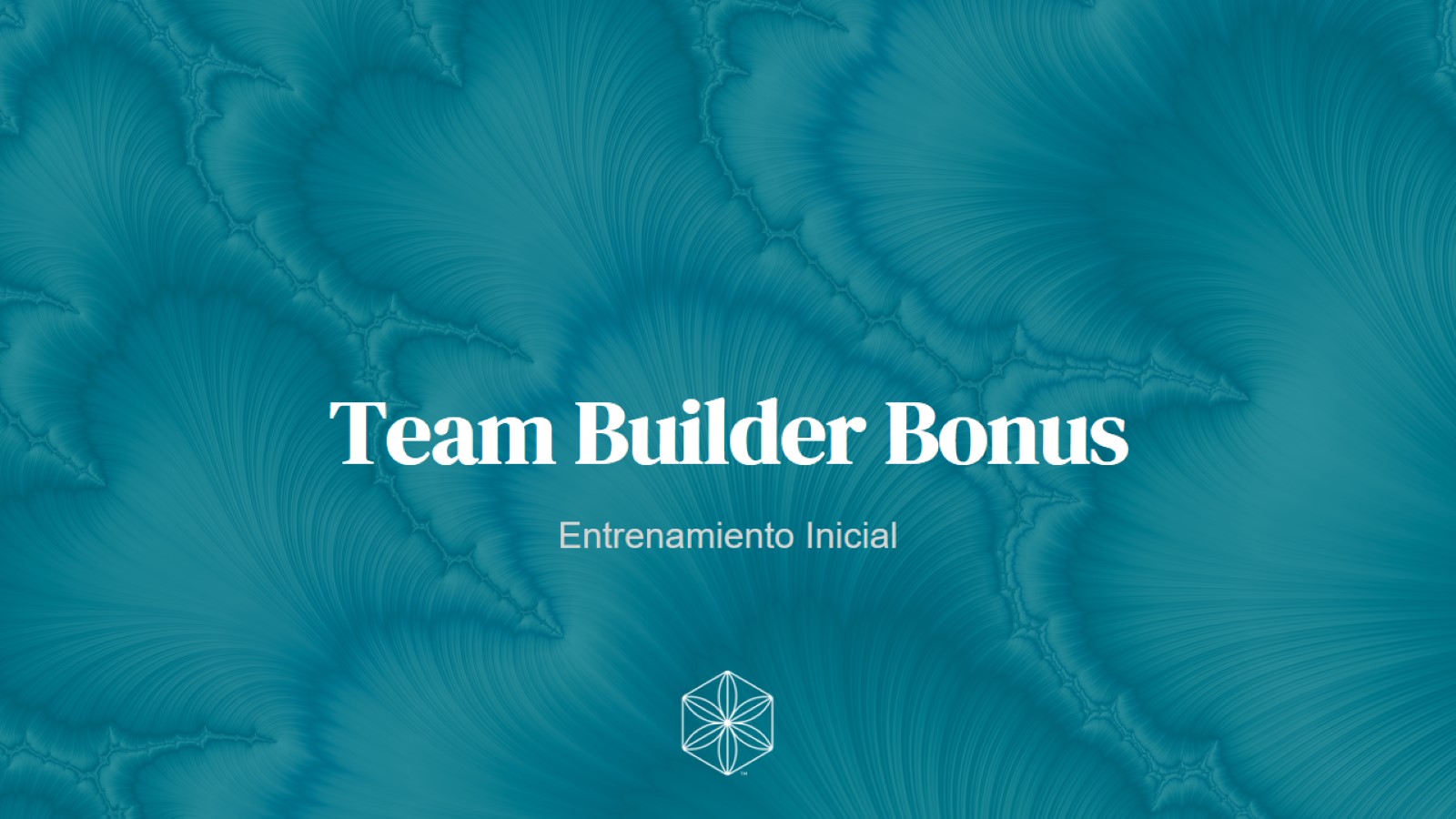 Team Builder Bonus
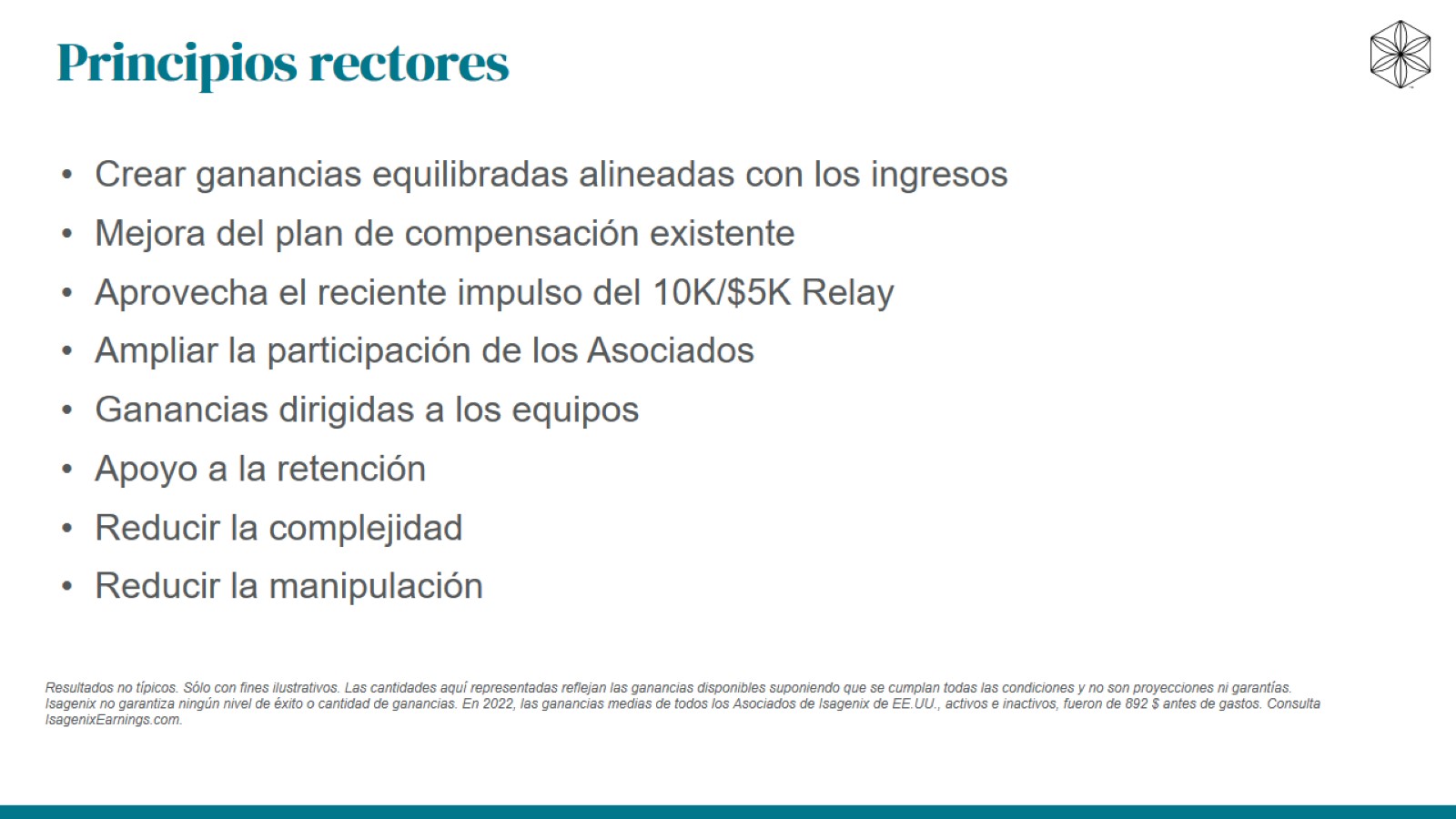 Principios rectores
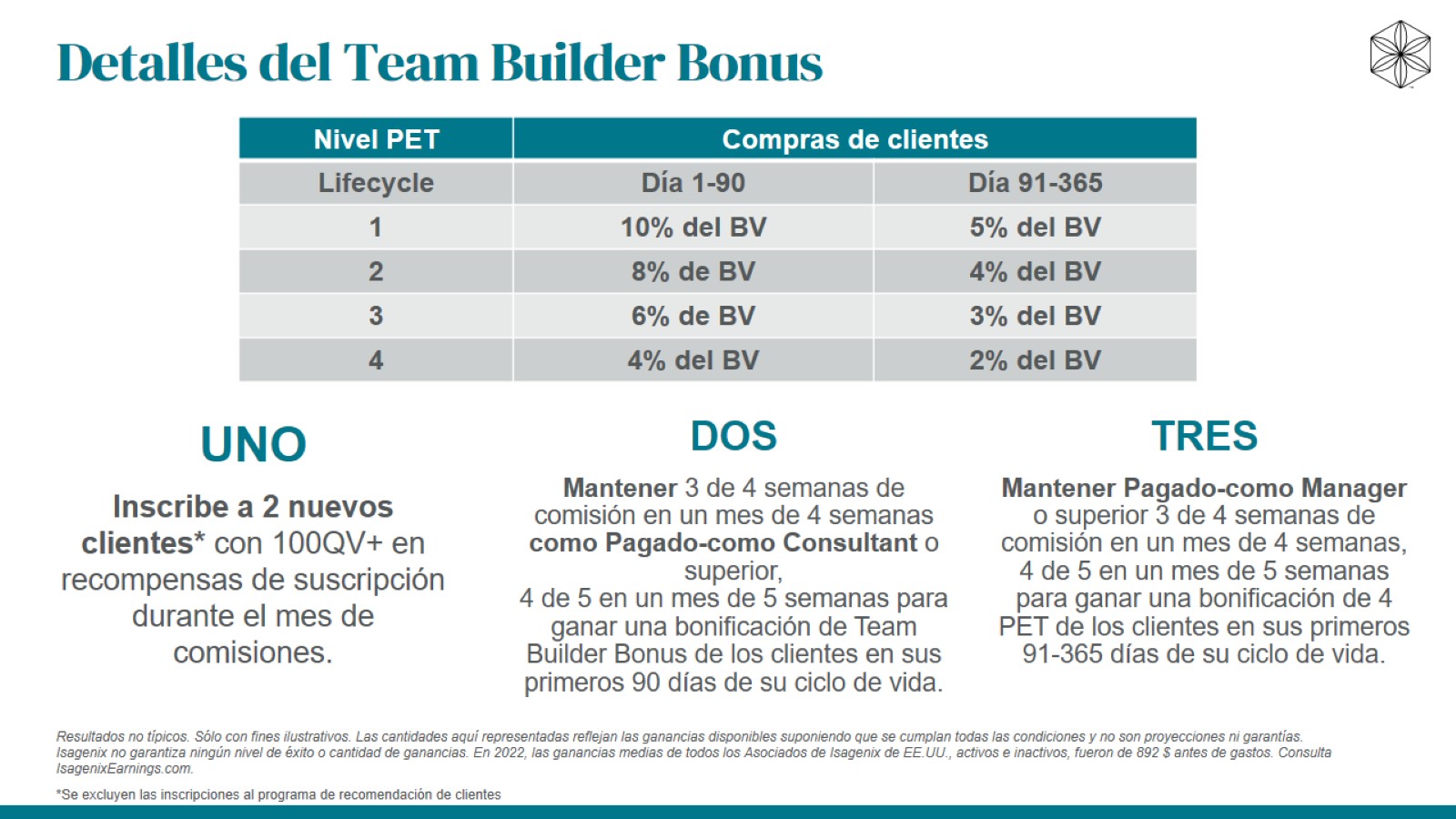 Detalles del Team Builder Bonus
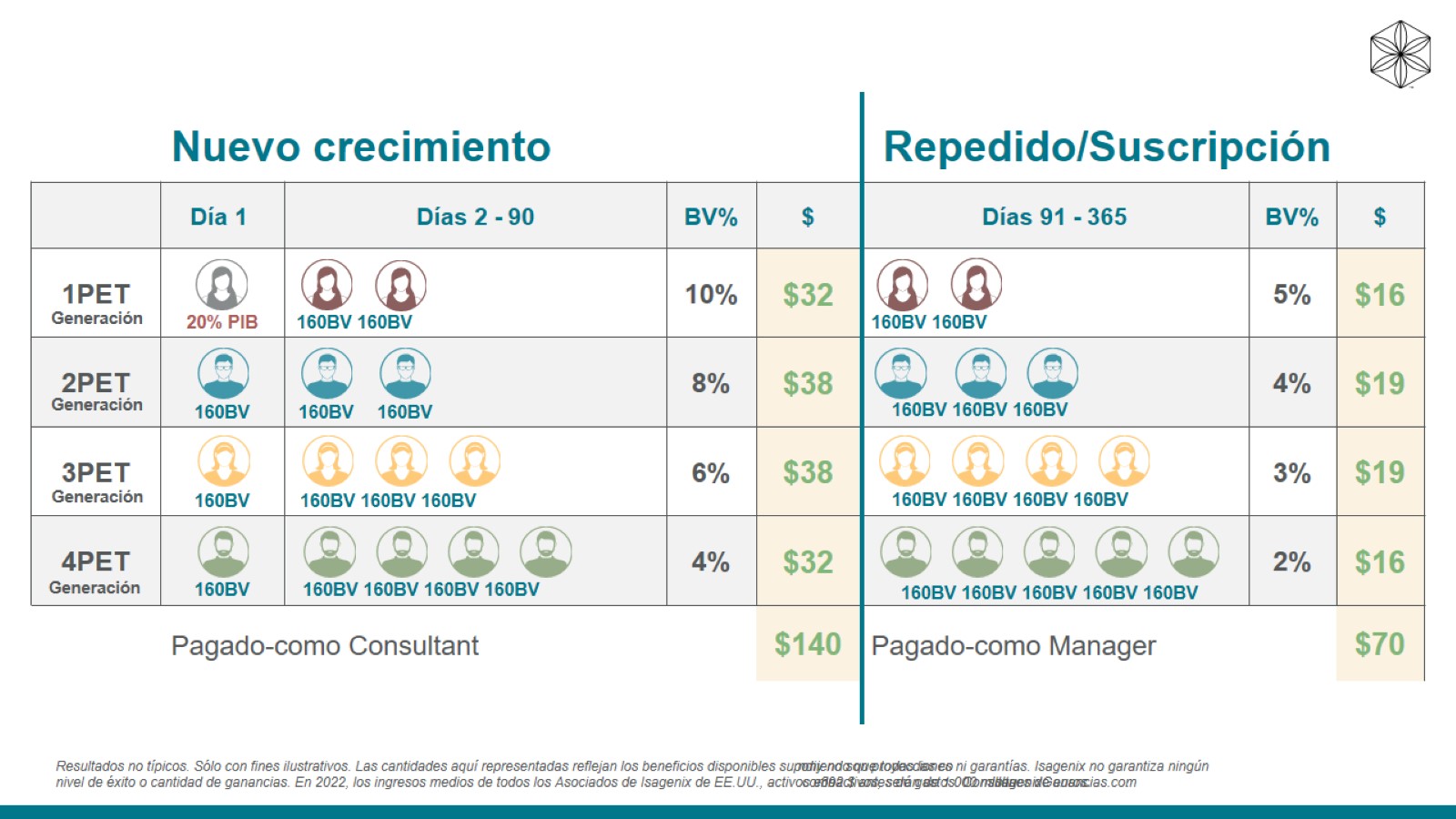 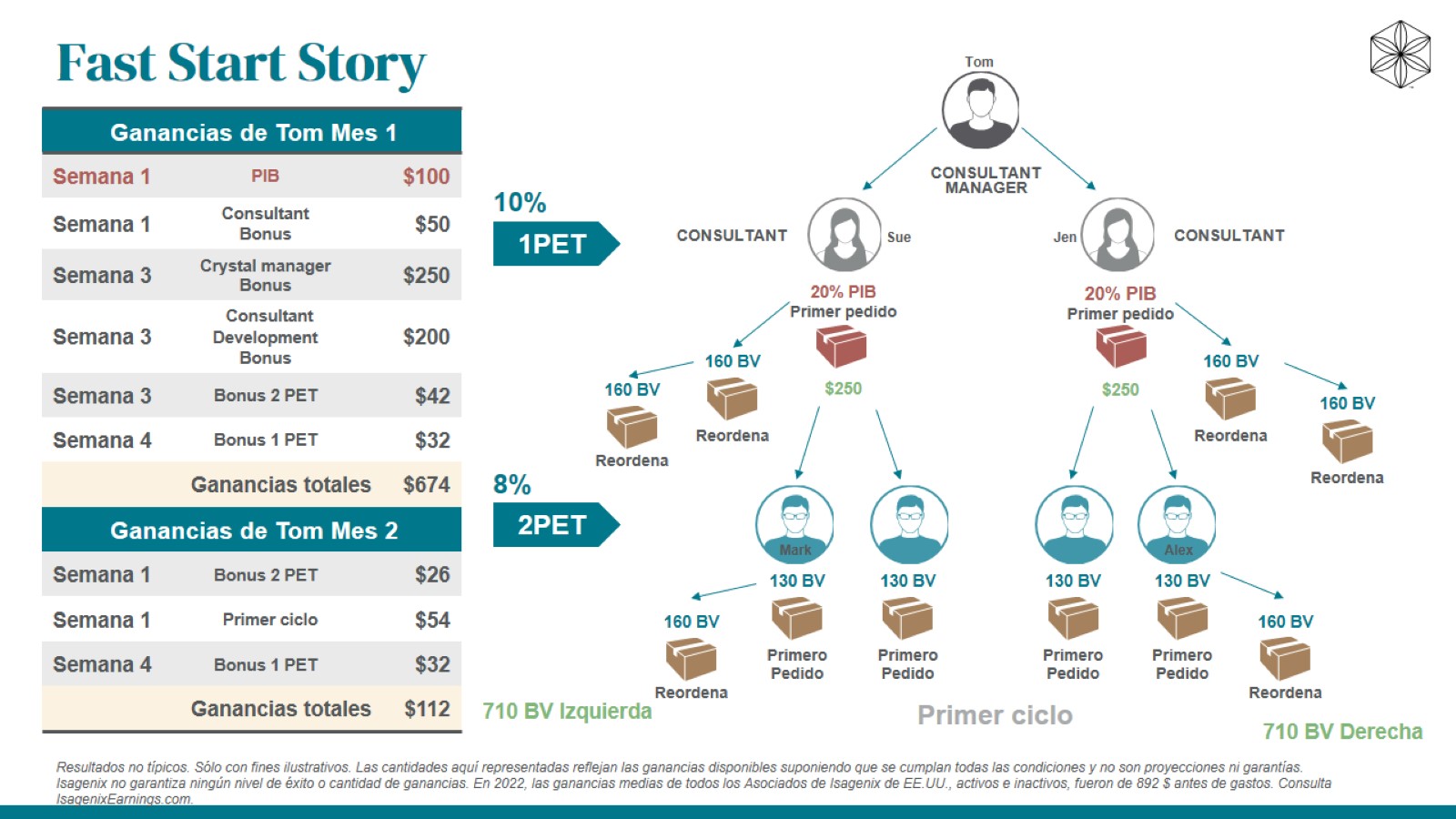 Fast Start Story
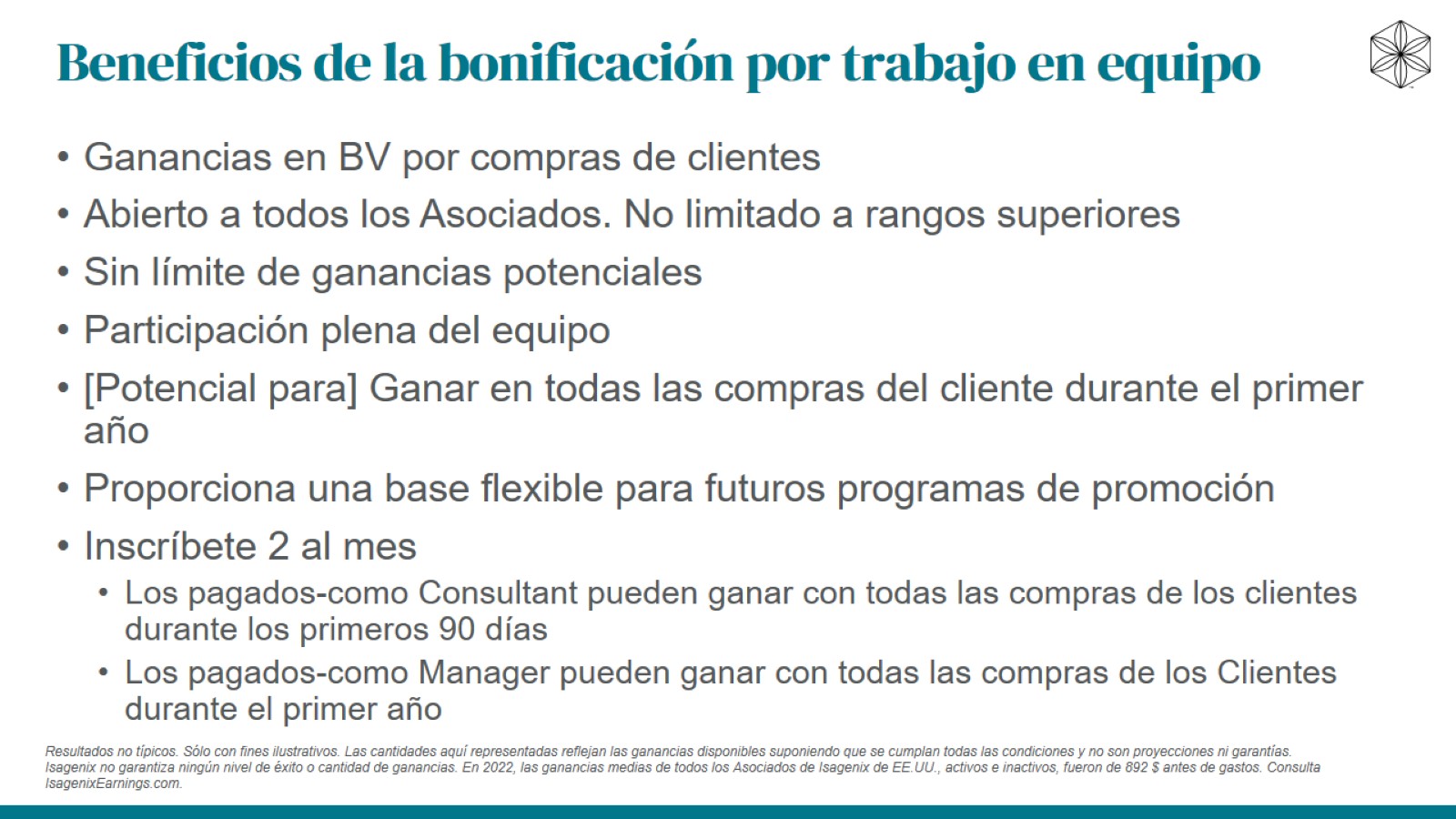 Beneficios de la bonificación por trabajo en equipo